下記の方針にて、
業務改善活動を行っていきます
記入例
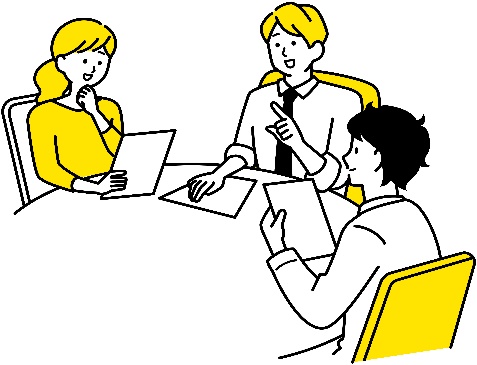 改善活動のキックオフ宣言
下記の通り、業務改善活動のプロジェクトを実施します
プロジェクトの目的
現場の意見を取り入れた業務改善活動を行い、まずは小さくても成功体験を生み出していく
プロジェクトオーナー
・方針最終決裁・予算の管理
A施設長
取り組み
範囲
全ての部署での業務が改善活動の対象ではあるが、職員の業務負荷軽減につながる課題解決を優先していく
プロジェクトリーダー
・改善活動の主導(方針検討、タスク割当、進捗確認、等)
B相談員
具体的な方針
役割内容
メンバー
メンバー
右記参照
プロジェクトメンバー
・改善活動のサポート
（タスクの手伝い、意見出し、等）
C庶務課長
D介護班長
E介護主任
F管理栄養士
予算
課題の内容に応じて、ICT機器や備品の購入も検討可能
11月：解決するべき課題の決定、改善活動の方針出し
12月：改善活動の方針決定、一部活動の開始
1-2月：改善活動の実施
2月：活動の振り返り
活動方法
期間
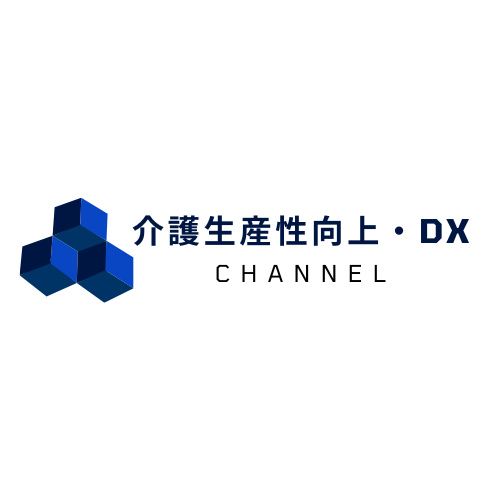 3
下記の方針にて、
業務改善活動を行っていきます
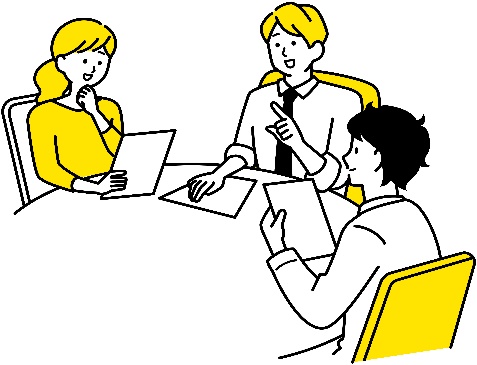 改善活動のキックオフ宣言
下記の通り、業務改善活動のプロジェクトを実施します
プロジェクトの目的
方針を記入
プロジェクトオーナー
・方針最終決裁・予算の管理
名前を記入
取り組み
範囲
方針を記入
プロジェクトリーダー
・改善活動の主導(方針検討、タスク割当、進捗確認、等)
名前を記入
具体的な方針
役割内容
メンバー
メンバー
右記参照
プロジェクトメンバー
・改善活動のサポート
（タスクの手伝い、意見出し、等）
名前を記入
予算
方針を記入
方針を記入
活動方法
期間
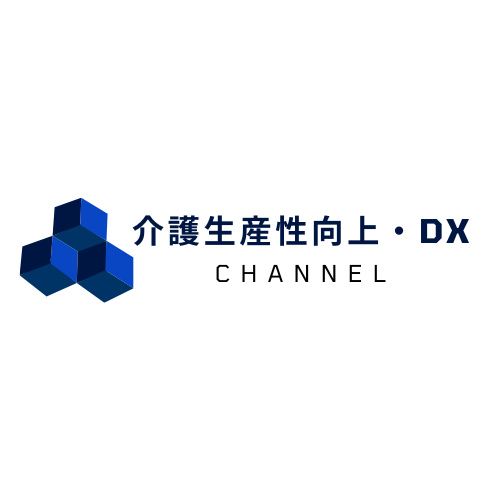 3